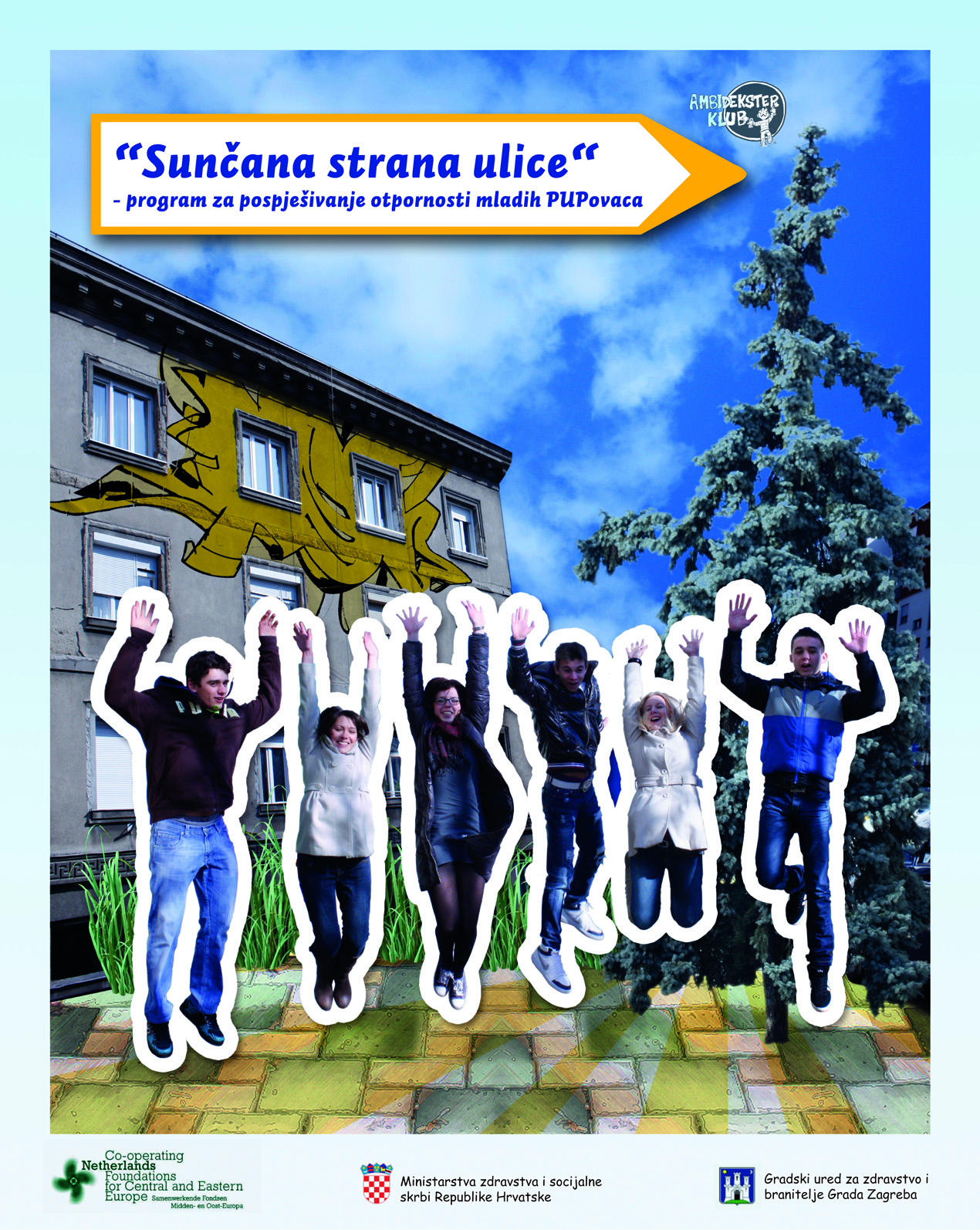 Program usmjeren pospješivanju otpornosti i socijalnom uključivanju  mladih s problemima u ponašanju:
"Sunčana strana ulice”
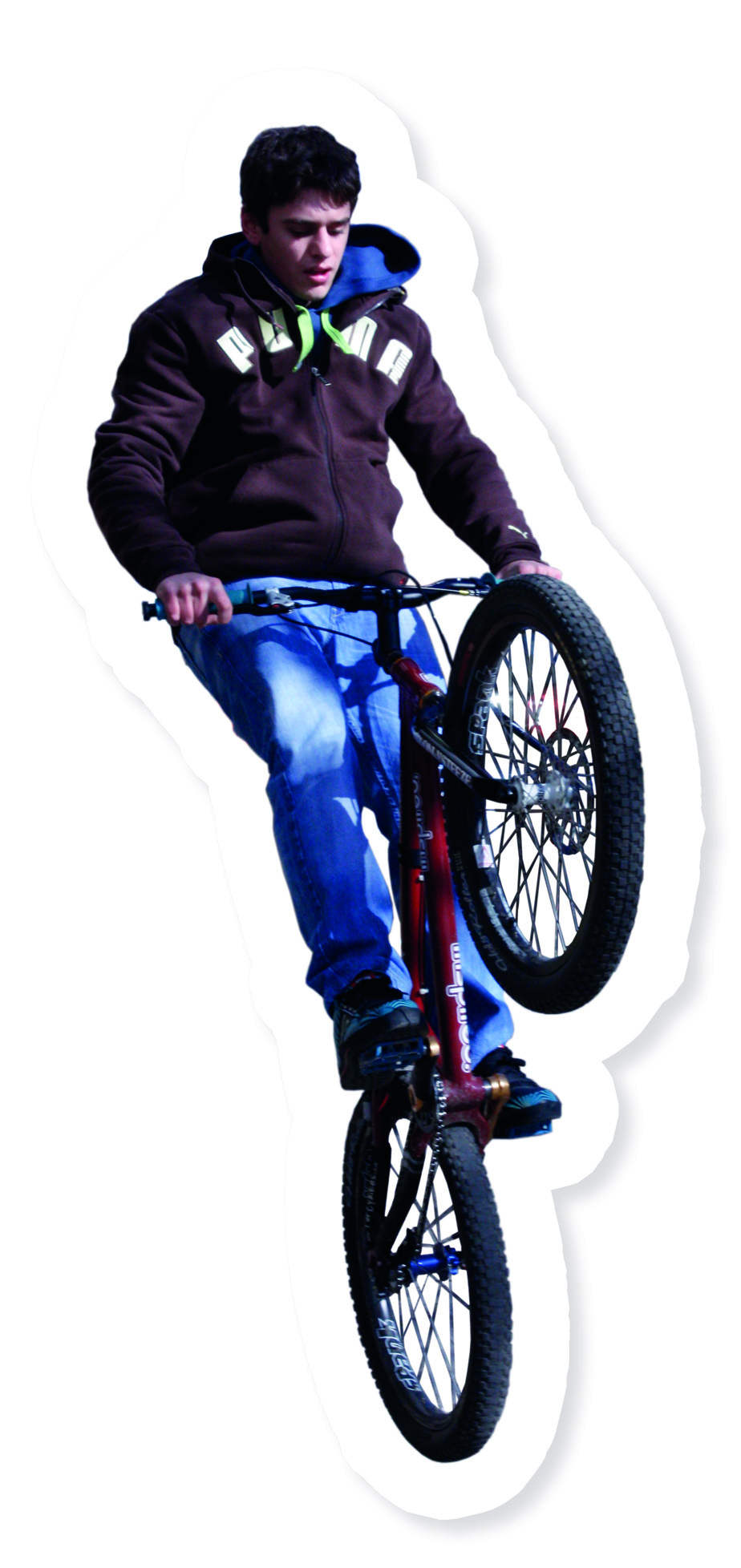 Ciljevi provođenja programa
U odnosu na strategiju razvoja djelatnosti socijalne skrbi:
Doprinos u širenju integriranih socijalnih usluga za djecu, mlade i obitelj temeljenih na etici participacije (sudjelovanju korisnika) te na izgradnji partnerstva između OCD-a, institucija i lokalne samouprave
U odnosu na dobrobiti za korisnike:
Pospješivanje otpornosti  i socijalne integracije/uključenosti djece i mladih s problemima u ponašanju (posebice visokorizične djece i mladih - počinitelja kaznenih djela, mladih sklonih nasilničkom ponašanju, djece i mladih izvan procesa školovanja, te djece i mladih s internaliziranim PUP-om
Korisnici- djeca i mladi te njihove obitelji
Problemi/poremećaji u ponašanju = teorijski, socijalni konstrukt

UGAŠENA SVJETLA, ZRNO LJUBAVI, SLOMLJENI PONOS, RANJENO SRCE, OSTAVLJENI, CRNA RUPA U BIJELOJ DUŠI, MALI ZMAJ, BICIKOFOBIST, KAMENI KARATER…

nisu dijagnostička kategorija/ korisnici su kompetentni odlučivati o svom životu i kreiranju svoje osobne promjene
Kako je nastao program „Sunčana strana ulice”?
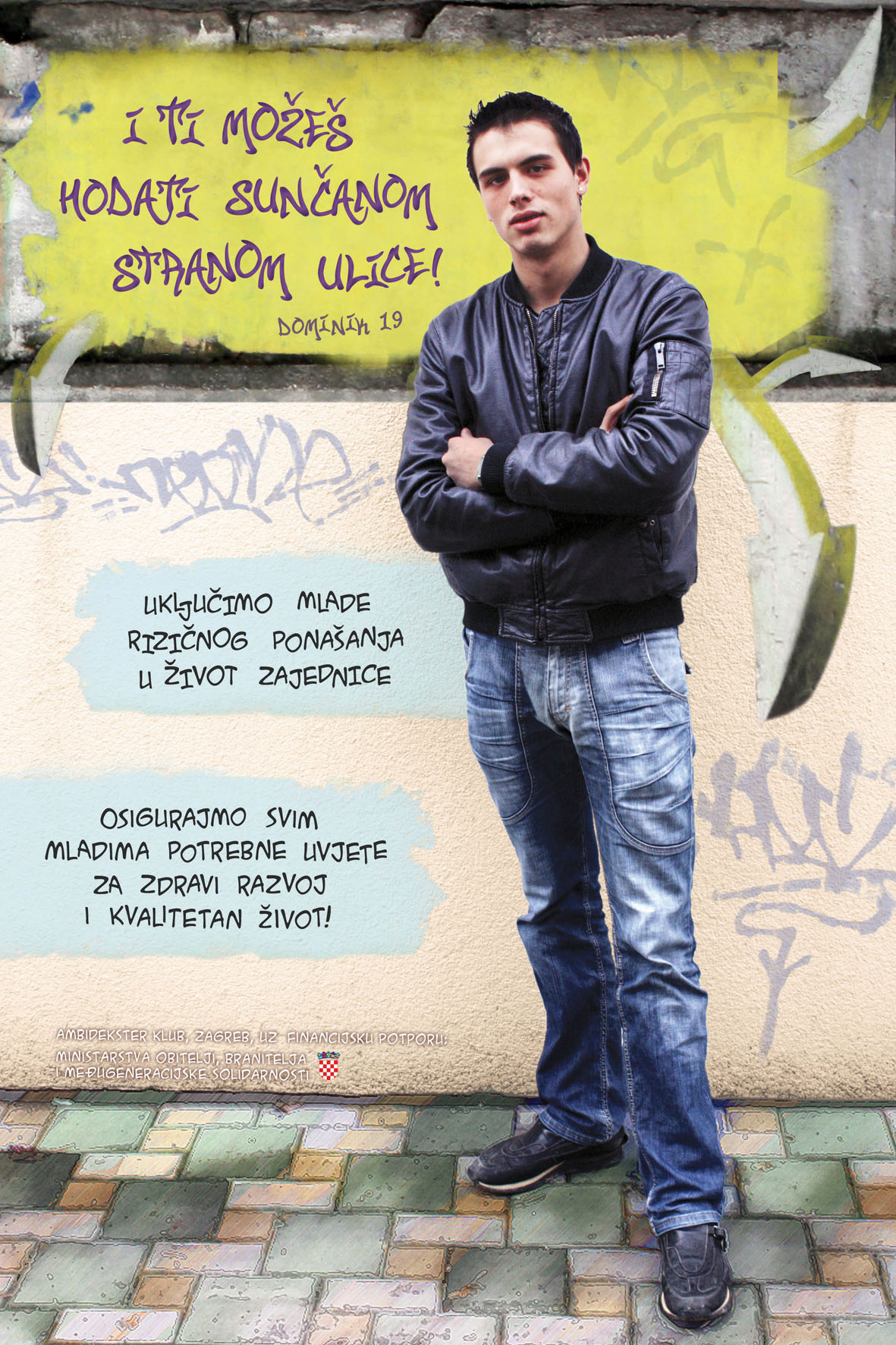 od 2003. godine entuzijastično okupljanje mladih aktivista /outreach program na ulicama zagrebačke Dubrave
od 2005. godine stalni razvoj aktivnosti programa 
teorijska i praktična dostignuća “pomagačkih” struka: socijalne pedagogije, socijalnog rada i psihologijeimplementacija kibernetsko - sistemskog pristupa (Međunarodna škola kibernetike psihoterapije pri KBC Rebro Zagreb od 2004-2009)
Rezultati - 922/2297direktnih korisnika
uspješno je provedena prevencija  poremećaja u ponašanju djece i mladih putem usvajanja socijalnih vještina i zdravih stilova života (mladi opće populacije, mladih s problemima u ponašanju ili rizičnih za pojavu poremećaja u ponašanju ( 638 korisnika, dob od 15-17godina)
mladi, počinitelji kaznenih djela i mladi s poremećajima u ponašanju su socijalno integrirani te je spriječen recidivizam u počinjenju kaznenih djela, kao i njihova institucionalizacija (215 korisnika, mladi 116 korisnika, roditelji 99) prosječna dob 16, 9 
uspostavljena je integrirana mreže stručnjaka u području prevencije i tretmana mladih s PUP u lokalnoj zajednici (46  umreženih stručnjaka u lokalnoj zajednici, 69 povremeno - seminari)
istraživanja  ukupno 1375 mladih , outreach N=171, rizici i zaštitni čimbenici N=1204
Dodatna vrijednost: zapošljavanje mladih osoba VSS društvenog usmjerenja u području rada s mladima s problemima u ponašanju (5 zaposlenih osoba  sa udjelom u plaći u trogodišnjem programu), doprinos volontera -15 volontera
Aktivnosti i intervencije/utemeljene na procjeni potreba i rizika u zajednici
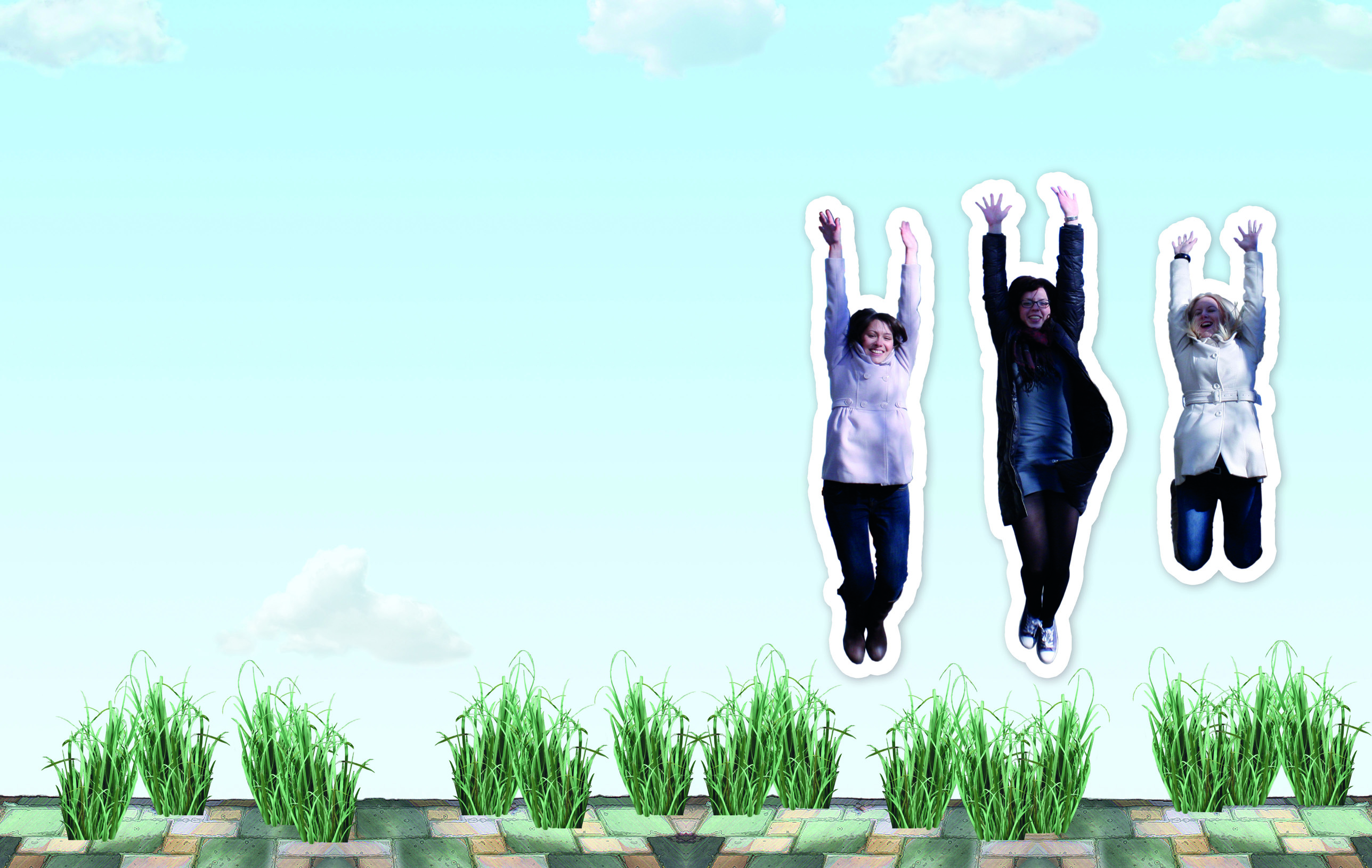 Lokalno socijalno planiranje -2011.
Procjena potreba i rizika u zajednici 2012.
Iskustvena edukacija  za mlade usmjerena razvoju socijalnih vještina– u partnersvu sa školama
Psihosocijalni tretman – u partnerstvu sa CZSS i školama provodi se u savjetovalištima za mlade „SPIRIT”-Zagreb, „BUMERANG”-Gospić
Edukacija i stručna potpora izvoditeljima aktivnosti
Sastanci pomagača (umreženih stručnjaka) u cilju stvaranja učinkovite mreže socijalne potpore za mlade s poremećajima u ponašanju i njihove obitelji
Partneri i suradnici
Financijska potpora:
Ministarstvo socijalne  politike i mladih
Grad Gospić
Grad Zagreb

Partneri i suradnici:
Centri za socijalnu skrb: Zagreb, Gospić, Pazin i Varaždin
Škole iz Zagreba: Poljoprivredna škola, Veterinarska škola, Poljoprivredno-tehnološka škola, XII gimnazija
Škole iz Gospića: Strukovna škola Gospić, Gimnazija Gospić
OCD: FADE IN, PRAGMA, Djeca prva, Korak po korak, Koordinacija udruga za djecu
Fakulteti: 
Sveučilište u Zagrebu- Edukacijsko-rehabilitacijski fakultet, Pravni fakultet – Studijski centar socijalnog rada
Sveučilište u Zadru, Odsjek za nastavničke studije u Gospiću
Ustanove:
Knjižnica Dubrava, Kulturno-informativni centar Gospić